Macromolecules Indicators Lab
Paper Bag test
Fold a piece of paper into small squares
Label each square with the name of the food sample
Rub a small amount of each solution on the paper
Let the paper dry
Hold the paper up to the light
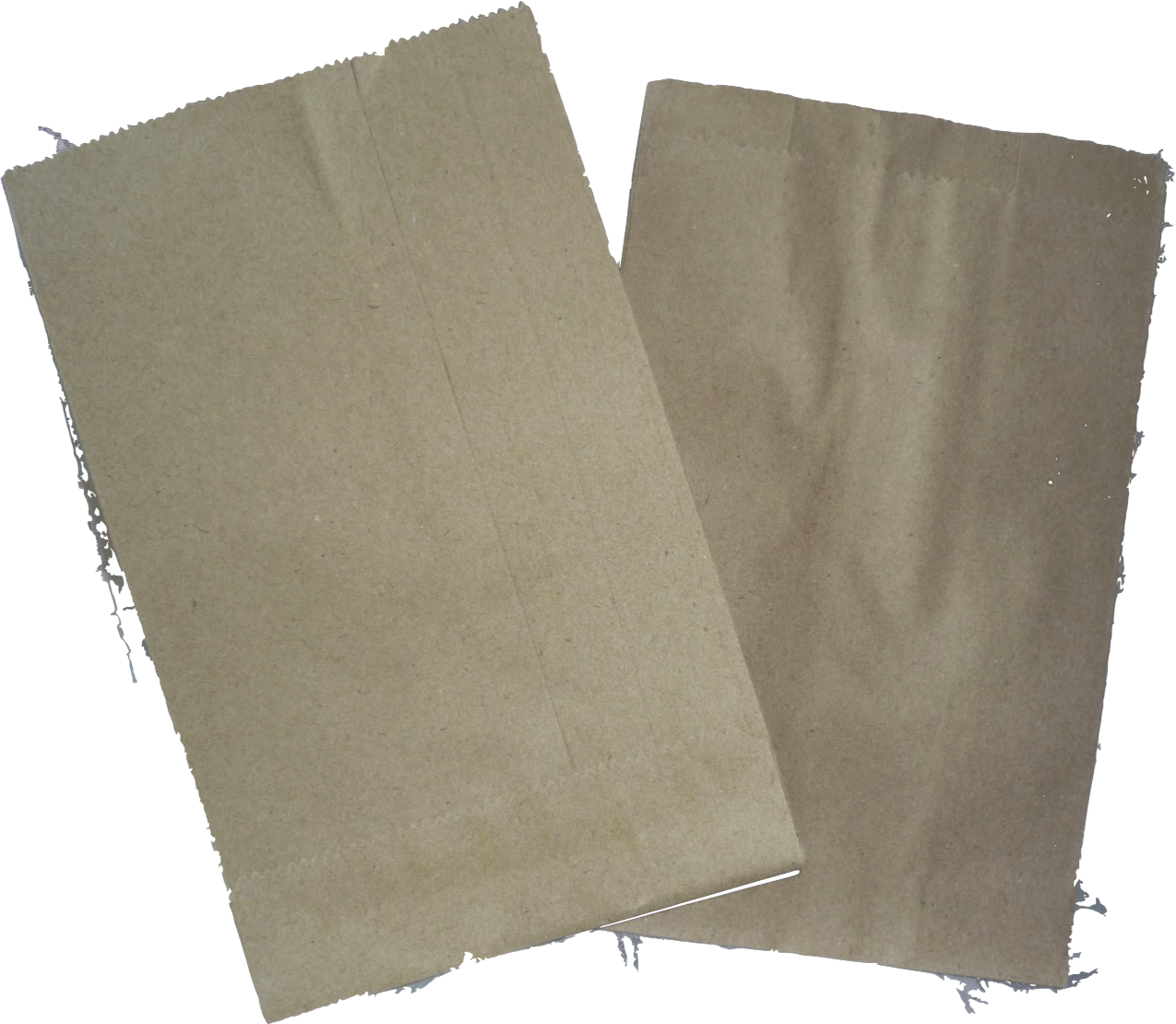 Positive Paper Bag Test
Positive result will cause the paper to become translucent
Light will pass through the paper
Wet paper is not a positive test
If paper stays opaque – the test is negative
Opaque means light does not pass through
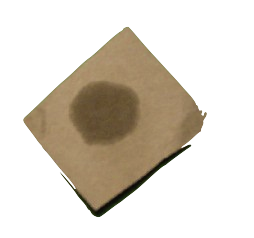 Paper Bag test
Remember to throw the pieces of paper away in the trash cans when your group cleans up.
Do no throw the paper around.
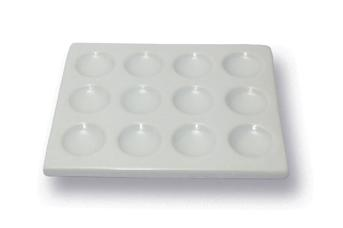 Biuret test
Iodine test
Protein
Protein
Glucose
Glucose
Oil
X
Oil
X
Starch
Starch
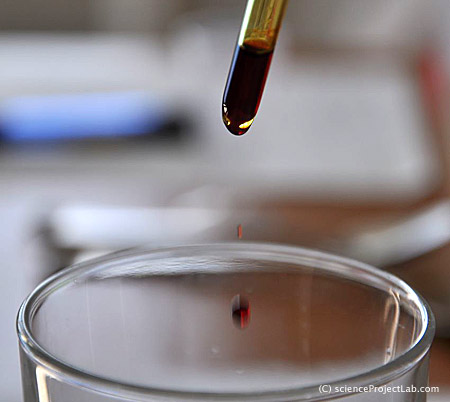 Iodine Test
Place a small amount of each solution in a dimple plate
Add 2 drops of iodine to each of the samples
Observe the color of the iodine and record in the data table
Iodine Test
If it is positive, the iodine will turn a purple/black
If it is negative, the iodine stays yellowish
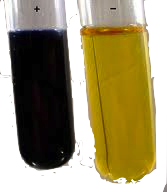 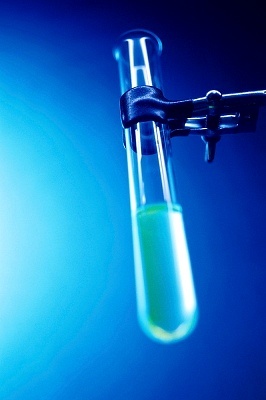 Biuret Test
Place a small amount of each solution in the other part of the dimple plate.  
Add 2-3 drops of Biuret to each solution.
Observe any color change and record results in data table
Biuret Test
Biuret solution will change from blue to pink or purple for a positive test
Negative will not change
Benedict’s Changed to Test Strips
Get 5 test strips, one for each solution
Use one set of solutions in the dimple plate BEFORE you do the iodine test
Dip green end of each test strip into Protein solution, then set aside and let dry.
Repeat for each of the solutions.
Split data table column in two to record your reslts
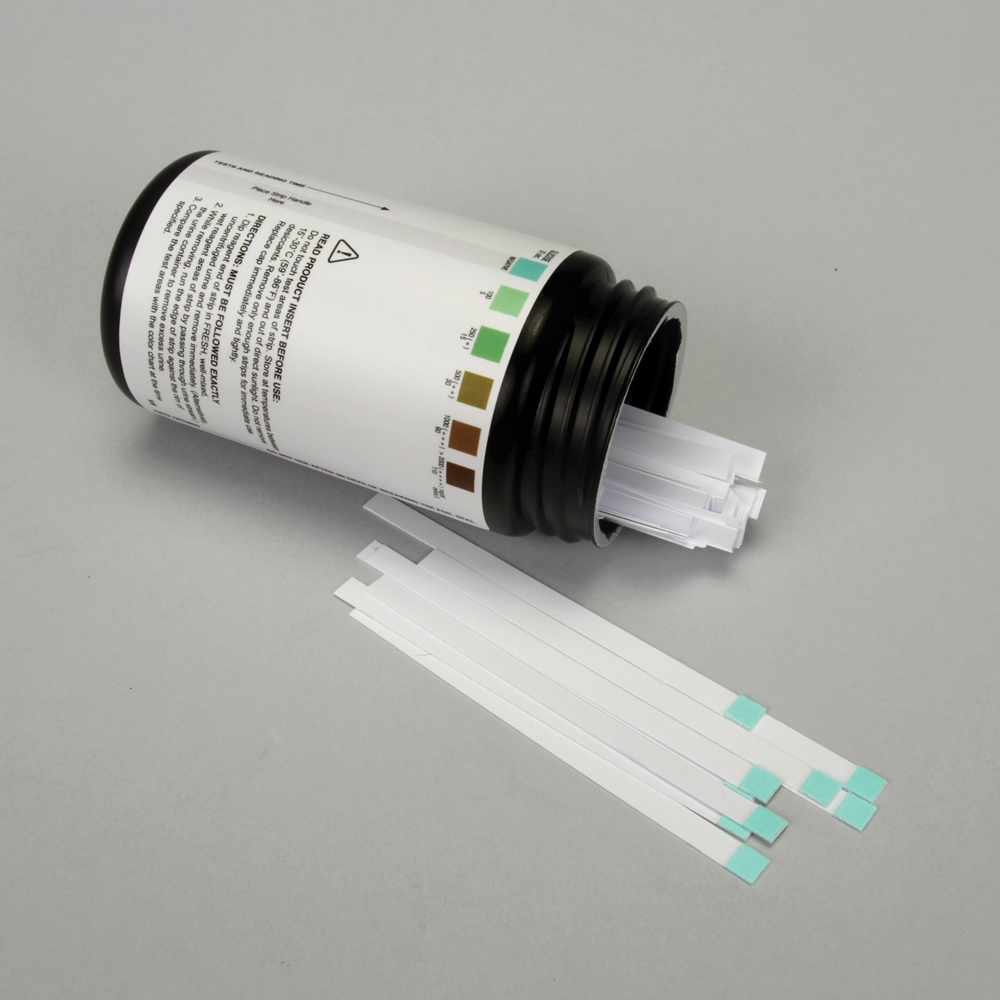 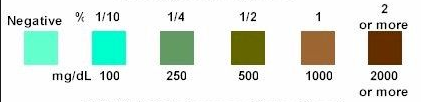 Benedict’s Test- Class Demo
Pour 5 mL Benedict’s solution into numbered test tubes with a small amount of each solution
Place the test tubes in a hot water bath, heat for 5 minutes and observe color changes
Record results in data table
Benedict’s Test
Check the hot water bath to make sure that the temperature is between 40-50 oC
Keep test tubes in the hot water bath for 5 minutes and then remove and record your results.
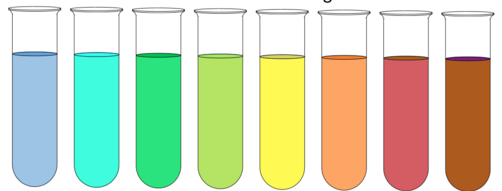 Positive Results for Benedict’s
Positive result changes from blue to green to orange or even red
Negative does not change color
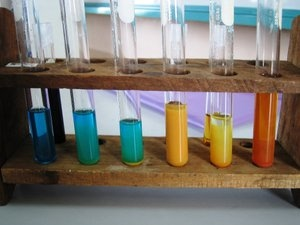